笑いヨガ
～笑って免疫力UP♪
◆免疫力アップ
◆認知症予防
◆自律神経のバランス調整
◆血行促進
◆痛みの緩和
◆ストレス発散
◆人生前向きに
◆若々しく
（アンチエイジング）
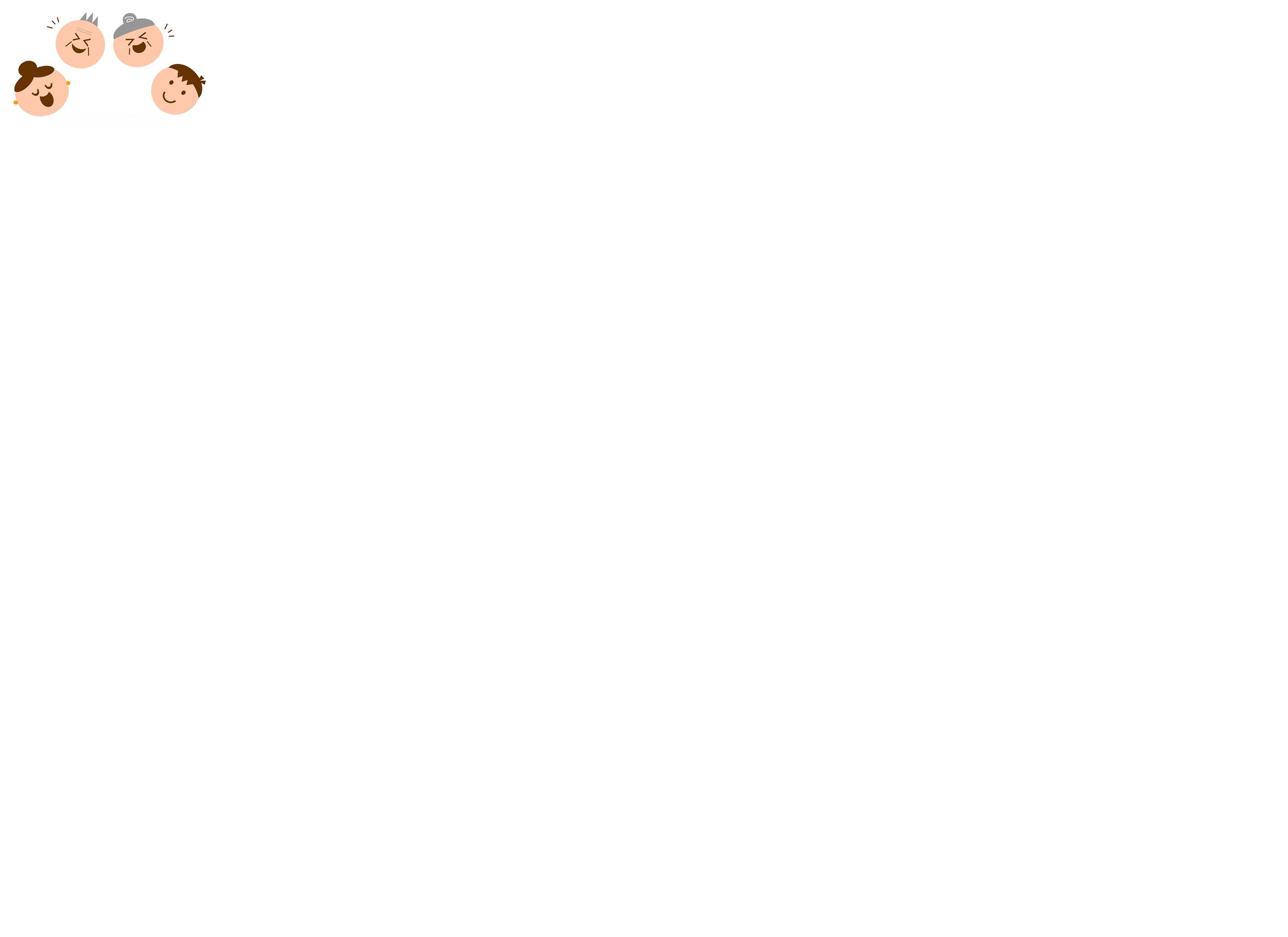